Module 2

Effets néfastes                              de la nicotine
[Speaker Notes: Santé Canada 
https://www.canada.ca/fr/sante-canada/services/tabagisme-et-tabac/vapotage/ressources-sensibilisation.html

Durée de la vidéo : 30 secondes]
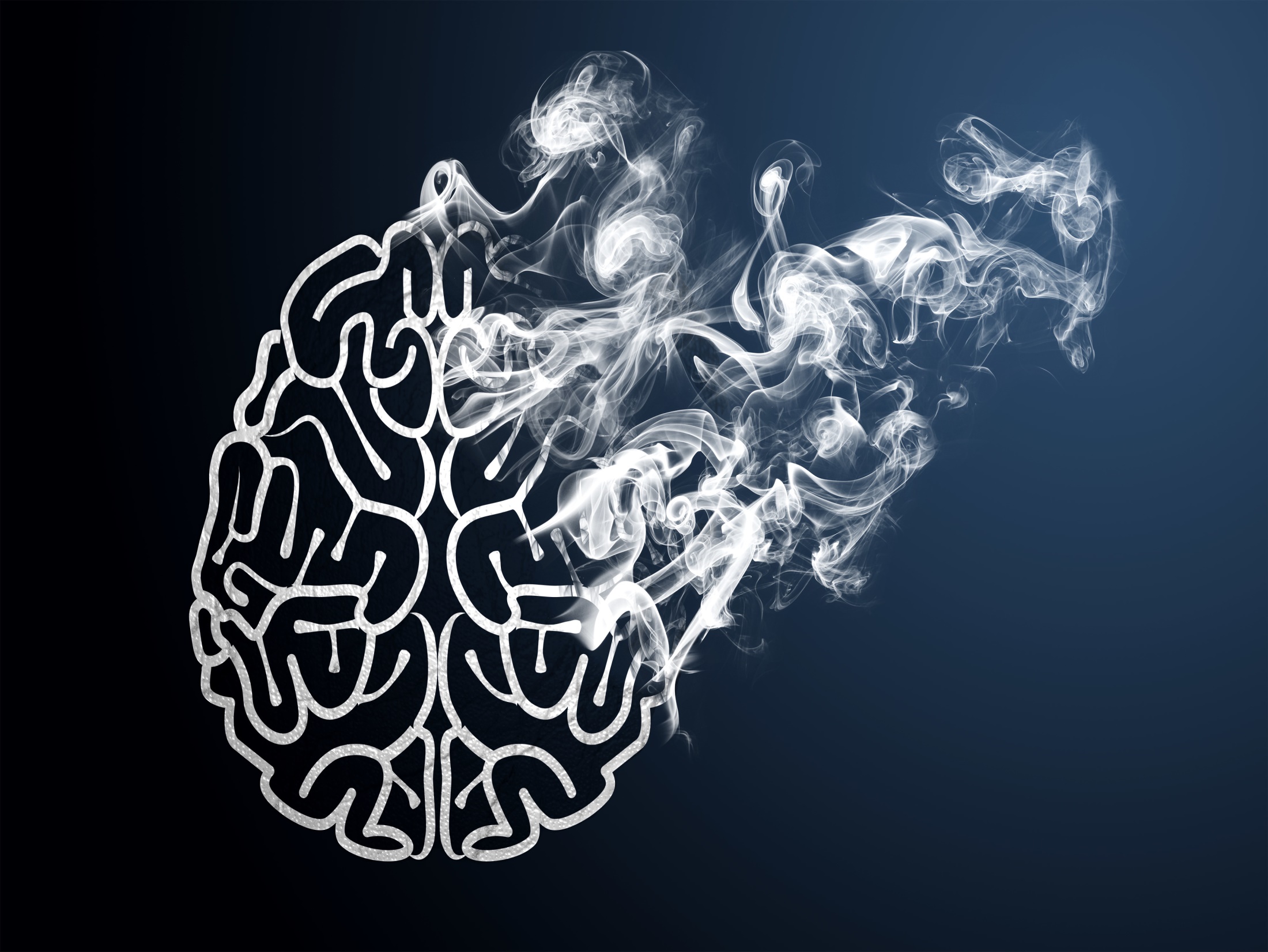 Chez les adolescents,
le vapotage avec de la nicotine                 peut nuire au développement                 du cerveau.
[Speaker Notes: Les enfants et les adolescents sont particulièrement sensibles aux effets néfastes de la nicotine puisque le développement du cerveau se poursuit pendant l'adolescence jusqu'au début de l'âge adulte.
https://www.canada.ca/fr/sante-canada/services/tabagisme-et-tabac/vapotage/risques.html#a1

Le vapotage avec de la nicotine peut interférer avec le développement sain du cerveau jusque dans la mi-vingtaine.https://www.canada.ca/fr/services/sante/publications/vie-saine/parler-vapotage-adolescent-fiche-conseils-parents.html


Source de l'image : Adobe Stock (achat)]
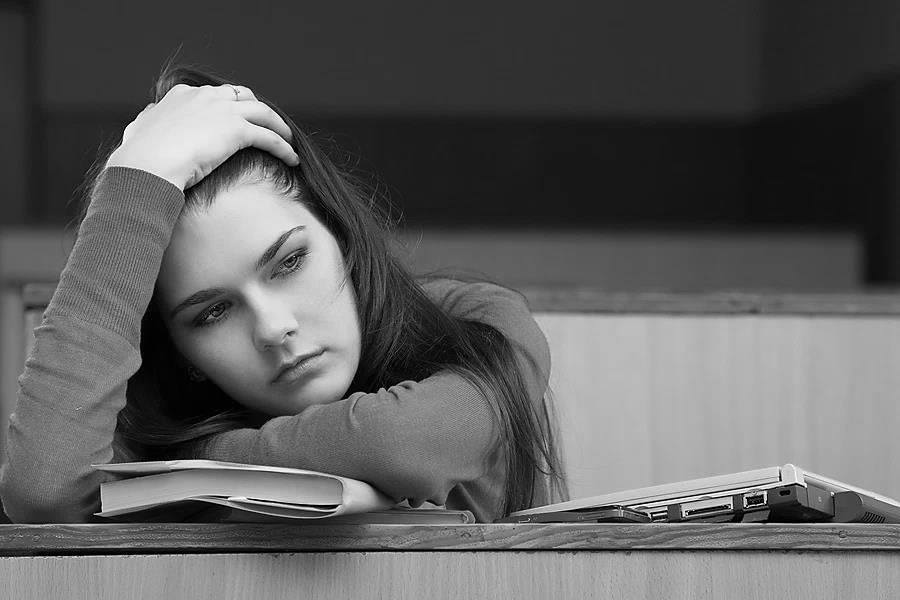 La nicotine a des effets néfastes sur :
L'apprentissage
L’humeur
Le contrôle des impulsions
La mémoire et la concentration
[Speaker Notes: La nicotine peut nuire à la mémoire et à la concentration ainsi qu'altérer le développement cérébral chez les jeunes.
L'exposition à la nicotine pendant l'adolescence peut entraîner une diminution du contrôle des impulsions ainsi que des problèmes cognitifs (apprentissage) et comportementaux (humeur).

https://www.canada.ca/fr/sante-canada/services/tabagisme-et-tabac/prevention/vapotage.html
https://www.cdc.gov/tobacco/basic_information/e-cigarettes/Quick-Facts-on-the-Risks-of-E-cigarettes-for-Kids-Teens-and-Young-Adults.html.

Source de l'image : Clipart PowerPoint]
Nicotine
La nicotine peut atteindre le cerveau                                       en aussi peu que 
10 secondes. 

Dès que la nicotine
 entre dans le corps, elle peut créer une                                        DÉPENDANCE.
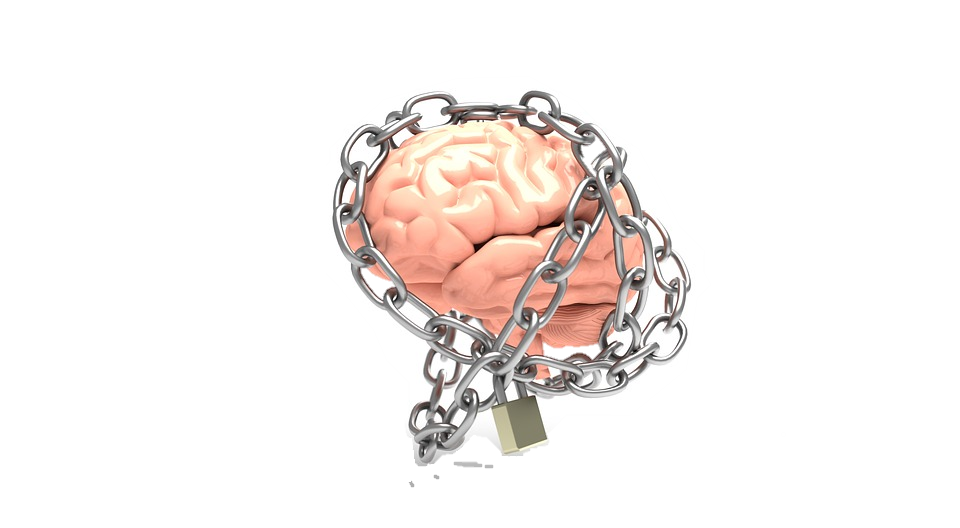 [Speaker Notes: La nicotine présente dans les cigarettes électroniques entraîne une dépendance. Dès qu'on introduit de la nicotine dans son organisme, on commence à en vouloir encore.
https://www.canada.ca/fr/sante-canada/services/tabagisme-et-tabac/effets-tabagisme/tabagisme-et-votre-organisme/dependance-nicotine.html

Source de l’image : Pixabay]
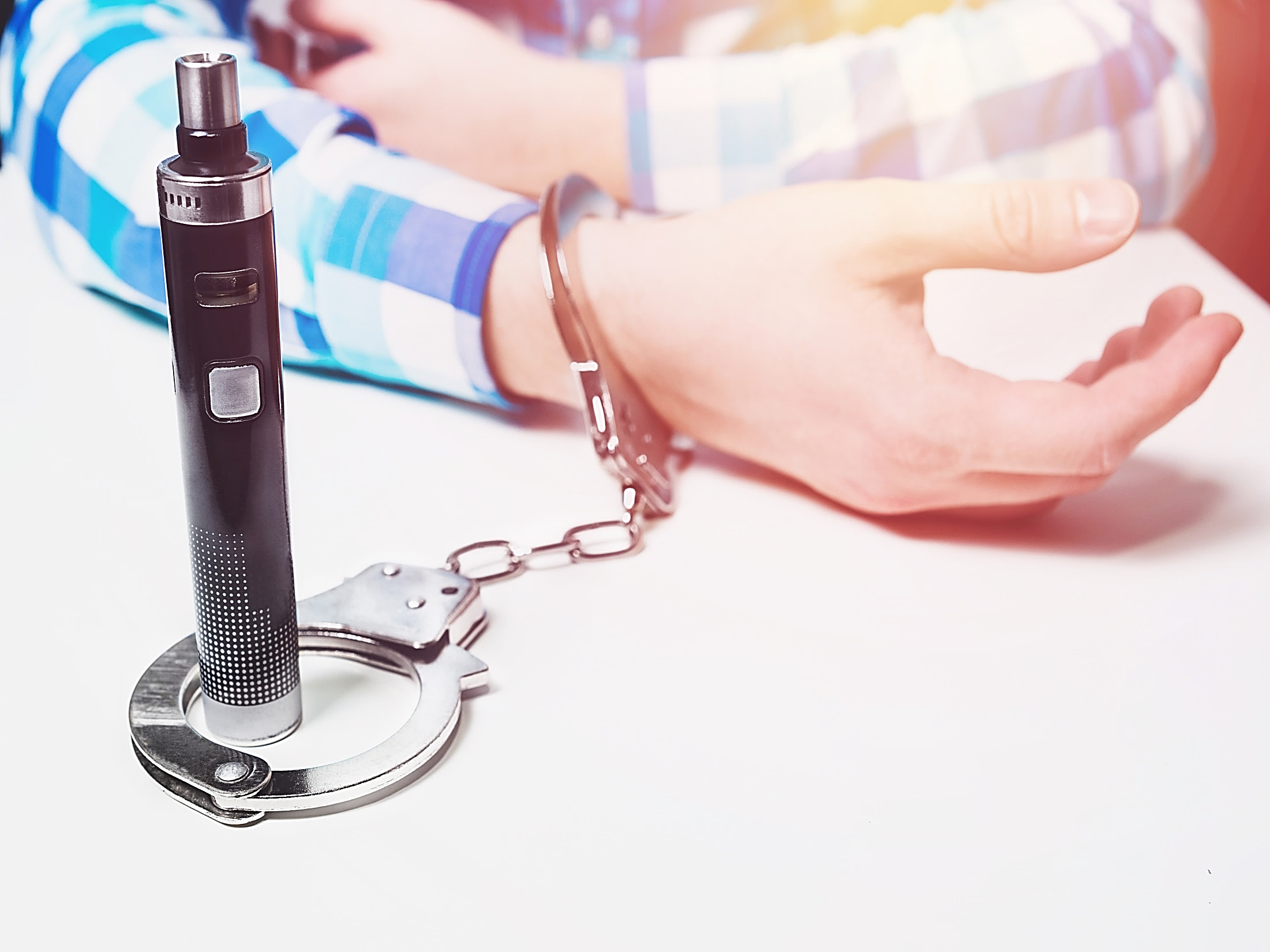 Effets néfastes - Dépendance
Le vapotage peut créer une dépendance à la nicotine.
[Speaker Notes: Source de l'image : Adobe Stock (achat)]
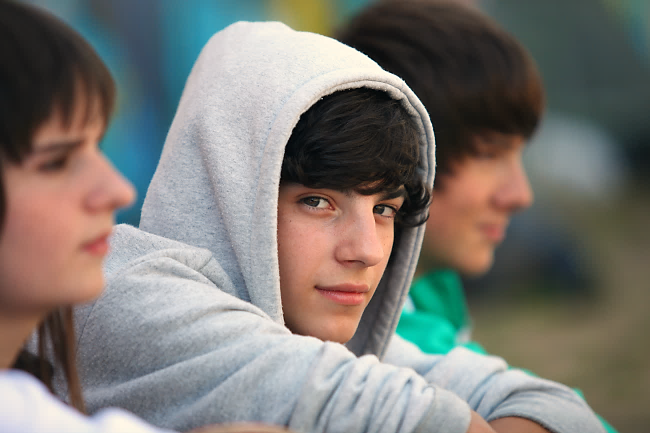 Dépendance
Les jeunes sont particulièrement 
sensibles aux effets néfastes de la nicotine.
[Speaker Notes: La nicotine est une substance qui engendre une très forte dépendance. L'utilisation de produits de vapotage contenant de la nicotine peut :
conduire à la dépendance;
entraîner une accoutumance à la nicotine chez les utilisateurs qui n'auraient pas commencé à consommer de la nicotine autrement.
 
Les jeunes peuvent devenir dépendants de la nicotine à des niveaux d'exposition inférieurs à ceux des adultes. 

L’exposition à la nicotine pourrait éventuellement prédisposer les jeunes à la dépendance à d'autres drogues.
https://www.canada.ca/fr/sante-canada/services/tabagisme-et-tabac/vapotage/risques.html#a1

Source de l'image : Clipart PowerPoint]
Teste tes connaissances!
Vrai ou faux?
La nicotine présente dans la plupart des cigarettes électroniques a un impact            sur le développement du cerveau.
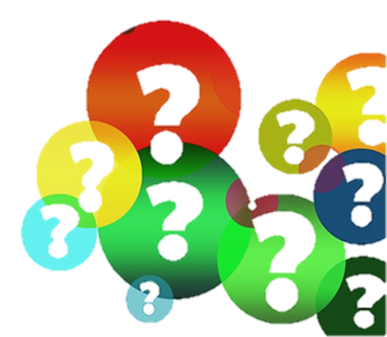 Vrai
[Speaker Notes: Réponse : 
Vrai  
Le vapotage avec des produits contenant de la nicotine peut altérer le développement du cerveau chez les adolescents. 
https://www.canada.ca/fr/services/sante/publications/vie-saine/parler-vapotage-adolescent-fiche-conseils-parents.html

L'exposition à la nicotine pendant l'adolescence peut entraîner une diminution du contrôle des impulsions ainsi que des problèmes cognitifs et comportementaux.
https://www.canada.ca/fr/sante-canada/services/tabagisme-et-tabac/vapotage/risques.html#a1

Source de l'image : Pixabay]
Vrai ou faux?
Le vapotage avec de la nicotine n'entraîne pas de dépendance.
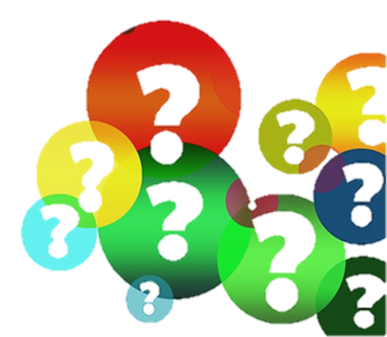 [Speaker Notes: Source de l'image : Pixabay]
FAUX
Le vapotage avec de               la nicotine entraîne                une dépendance.
[Speaker Notes: Réponse : 
Faux 
Le vapotage avec de la nicotine entraîne une dépendance.
Le vapotage peut introduire de la nicotine dans le corps, ce qui donne envie d'en consommer davantage et entraîne au bout du compte une accoutumance et une dépendance physique. 
https://www.canada.ca/fr/services/sante/campagnes/vapotage.html

Source de l'image : Pixabay]
Vrai ou faux?
La dépendance à la nicotine peut            se produire plus rapidement chez les jeunes que chez les adultes.
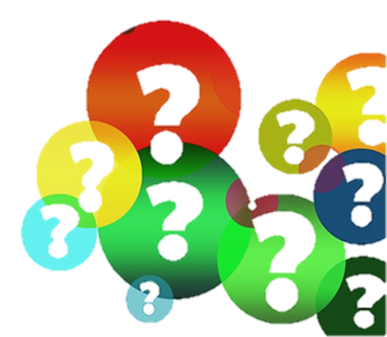 Vrai
[Speaker Notes: Réponse : 
Vrai 
Chez les jeunes, la dépendance à la nicotine peut se produire plus rapidement que chez les adultes.
https://www.canada.ca/fr/services/sante/publications/vie-saine/parler-vapotage-adolescent-fiche-conseils-parents.html

Les jeunes sont particulièrement sensibles aux effets néfastes de la nicotine, notamment la dépendance. Ils peuvent devenir dépendants à des niveaux d'exposition inférieurs à ceux des adultes. 
https://www.canada.ca/fr/sante-canada/services/tabagisme-et-tabac/vapotage/risques.html#a1

Source de l'image : Pixabay]
Vrai ou faux?
Si je vapote, je suis plus à risque de commencer à fumer la cigarette.
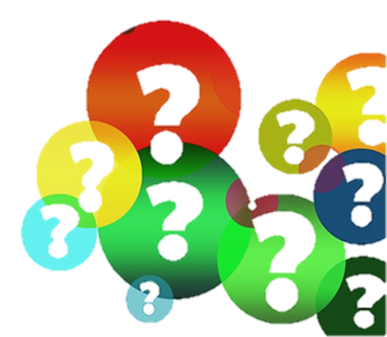 Vrai
[Speaker Notes: Réponse : 
Vrai 
Plusieurs études ont démontré que les jeunes non-fumeurs qui utilisent la cigarette électronique ont trois fois plus de risques de fumer une cigarette un ou deux ans plus tard que s’ils n’avaient pas utilisé la cigarette électronique. 
https://tombepasdanslepiege.ca/publications#*

Source de l'image : Pixabay]
Vrai ou faux?
La dépendance à la nicotine                          est semblable à la dépendance                                 à l'héroïne et à la cocaïne.
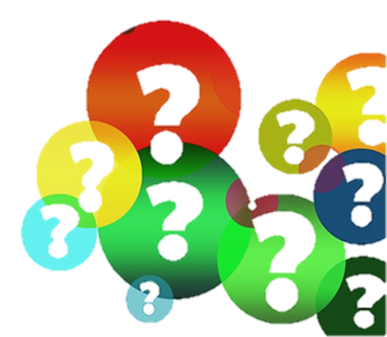 Vrai
[Speaker Notes: Réponse : 
Vrai 
La nicotine entraîne des changements chimiques et biologiques dans le cerveau. Il s'agit de l'effet psychoactif et, bien qu'il soit moins tragique que l'héroïne et la cocaïne, sa force de dépendance est aussi puissante. Il s'agit d'une drogue à « renforcement », c'est-à-dire que les utilisateurs en veulent, peu importe ses effets dommageables. 
https://www.canada.ca/fr/sante-canada/services/preoccupations-liees-sante/tabagisme/tabagisme-votre-corps/dependance-tabagisme.html

Source de l'image : Pixabay]
Vrai ou faux?
Une cigarette électronique sans nicotine est sans     danger pour la santé.
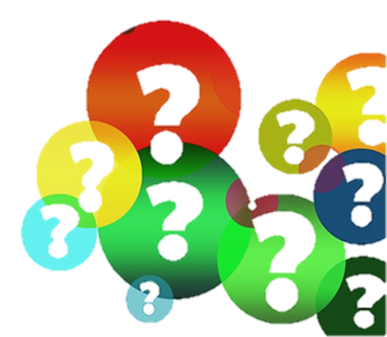 [Speaker Notes: Source de l'image : Pixabay]
FAUX
Il  y a des risque d'être exposé à d'autres substances chimiques nocives, même si un produit de vapotage ne contient pas de nicotine.
[Speaker Notes: Réponse : 
Faux 
Même si un produit de vapotage ne contient pas de nicotine, la personne qui vapote risque d'être exposé à d'autres substances chimiques nocives.
https://www.canada.ca/fr/services/sante/publications/vie-saine/parler-vapotage-adolescent-fiche-conseils-parents.html

Source de l'image : Pixabay]
Vrai ou faux?
J’ai juste vapoté une fois                             ou deux, donc je ne peux pas                       développer de dépendance.
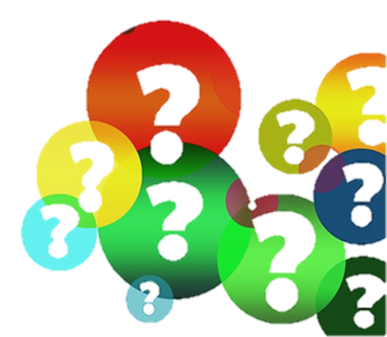 [Speaker Notes: Source de l'image : Pixabay]
FAUX
On peut développer une  dépendance même si on              consomme juste une fois de                temps en temps une cigarette électronique avec de la nicotine.
[Speaker Notes: Réponse : 
Faux 
On peut développer une dépendance même si on consomme juste une fois de temps en temps une cigarette électronique avec de la nicotine. 
https://tombepasdanslepiege.ca/publications#*

Source de l'image : Pixabay]
Choix multiples
Le cerveau continue à se développer jusqu’à quel âge environ?


15 ans
19 ans
21 ans
25 ans
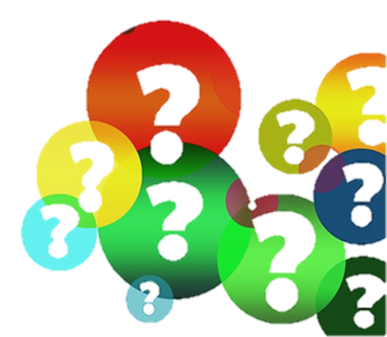 [Speaker Notes: Réponse : 
d. 25 ans
La nicotine est très addictive et elle peut nuire au développement du cerveau, qui se poursuit jusqu'à l'âge de 25 ans environ.
https://www.cdc.gov/tobacco/basic_information/e-cigarettes/factsheet/index.html

Source de l'image : Pixabay]
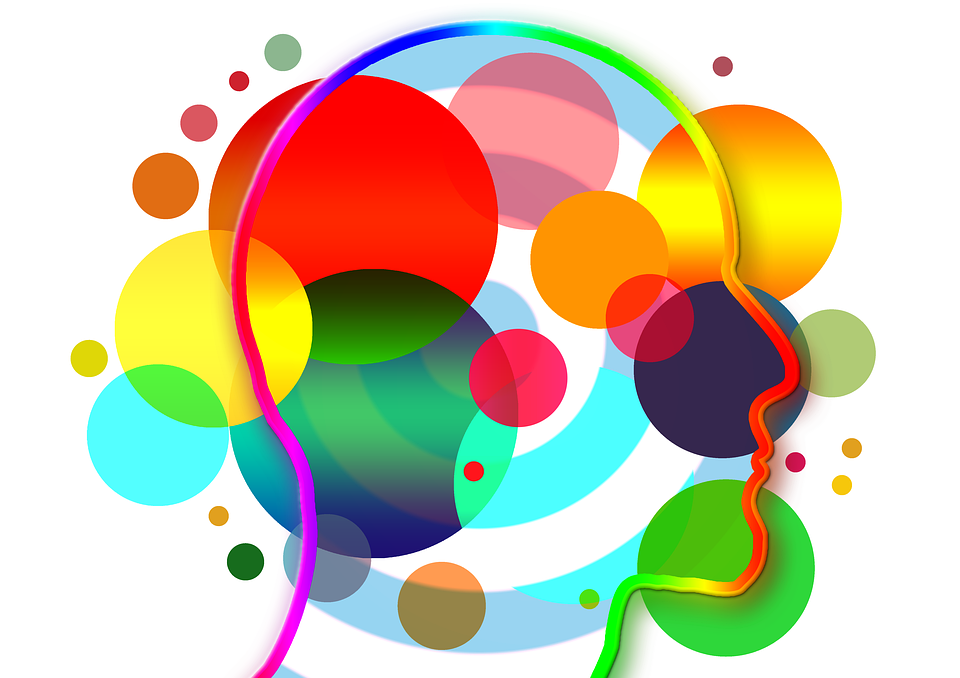 Discussion
[Speaker Notes: On vous propose d'engager un dialogue sur les thèmes abordés dans ce module et d’encourager les élèves à participer activement à des discussions de groupe. 

Source de l’image : Pixabay]